Bài 11
MỘT SỐ VẬT LIỆU THÔNG DỤNG
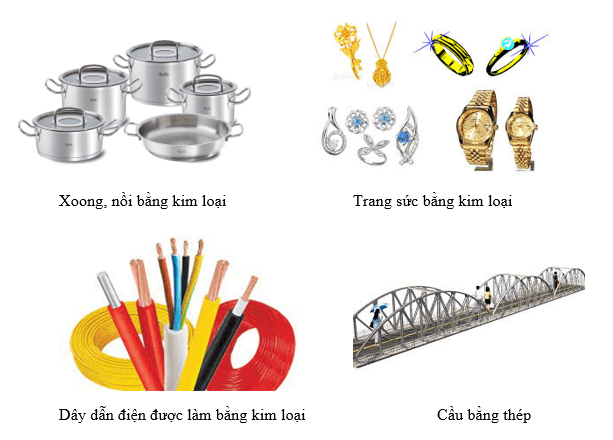